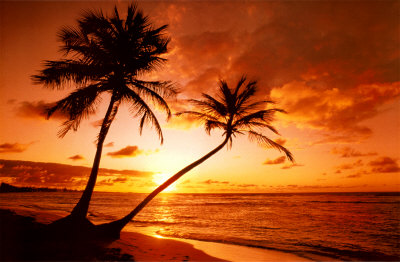 Wish You 
Were Here!
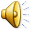 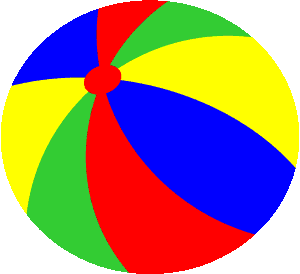